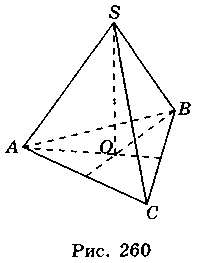 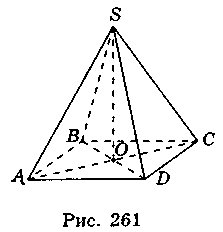 Тіла обертання
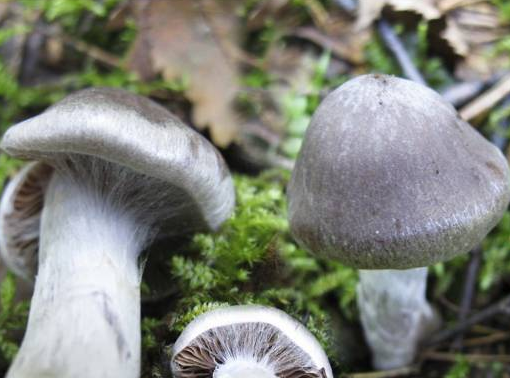 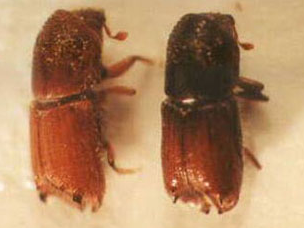 Циліндр
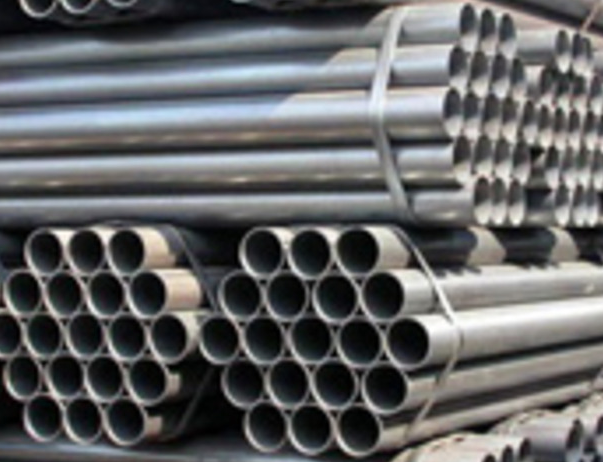 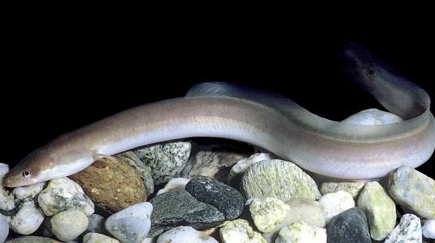 Для прокатки білизни в Древній Греції жінки застосовували скалку, яку по-грецьки називали «календер». Тому  всі витягнуті тіла  з округлим перерізом одержали  назву циліндра.
Циліндр – це тіло, одержане обертанням прямокутника навколо прямої, яка містить одну із його сторін.
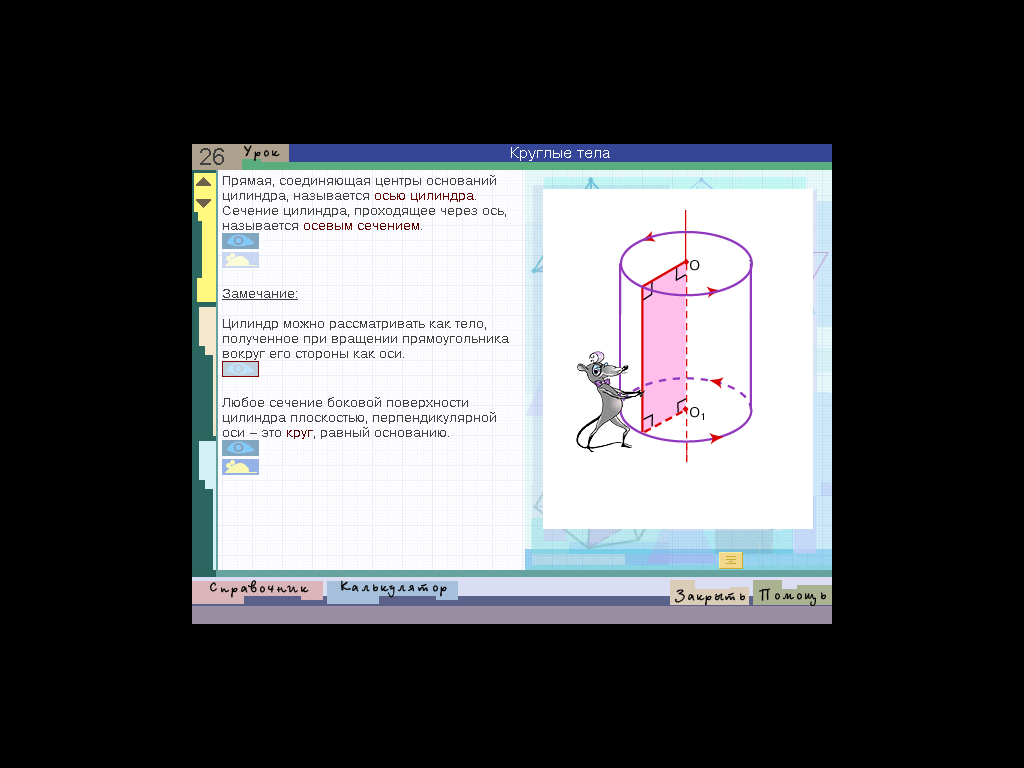 О1
А1
В1
А
В
О
Елементи циліндра
РАДІУС
ВІСЬ ЦИЛІНДРА
твірна
ВИСОТА ЦИЛІНДРА
О
ОСНОВА  ЦИЛІНДРА
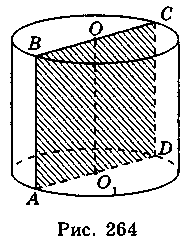 РОЗГОРТКА ЦИЛІНДРА
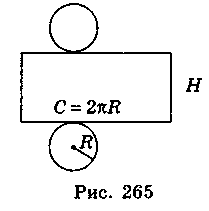 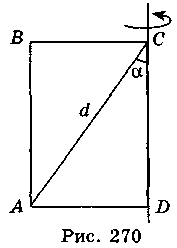 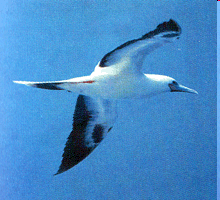 Конус
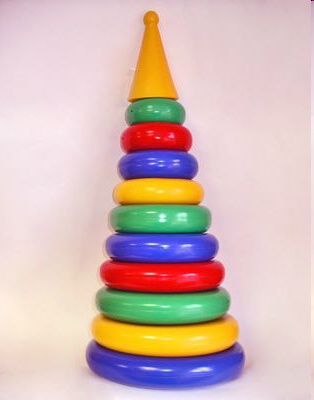 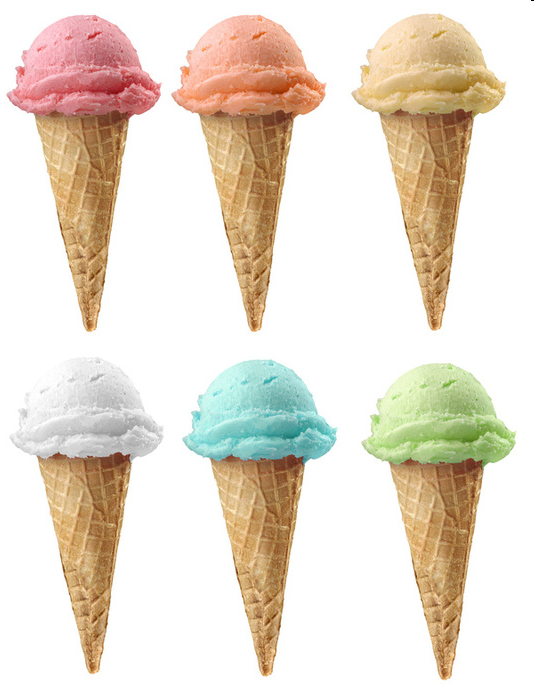 Назва цієї фігури пішла від грецького слова «конос», так греки називали ялинкову шишку.
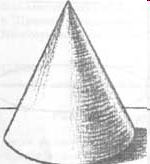 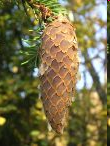 Конус – це тіло, одержане обертанням прямокутного трикутника навколо одного із його катетів.
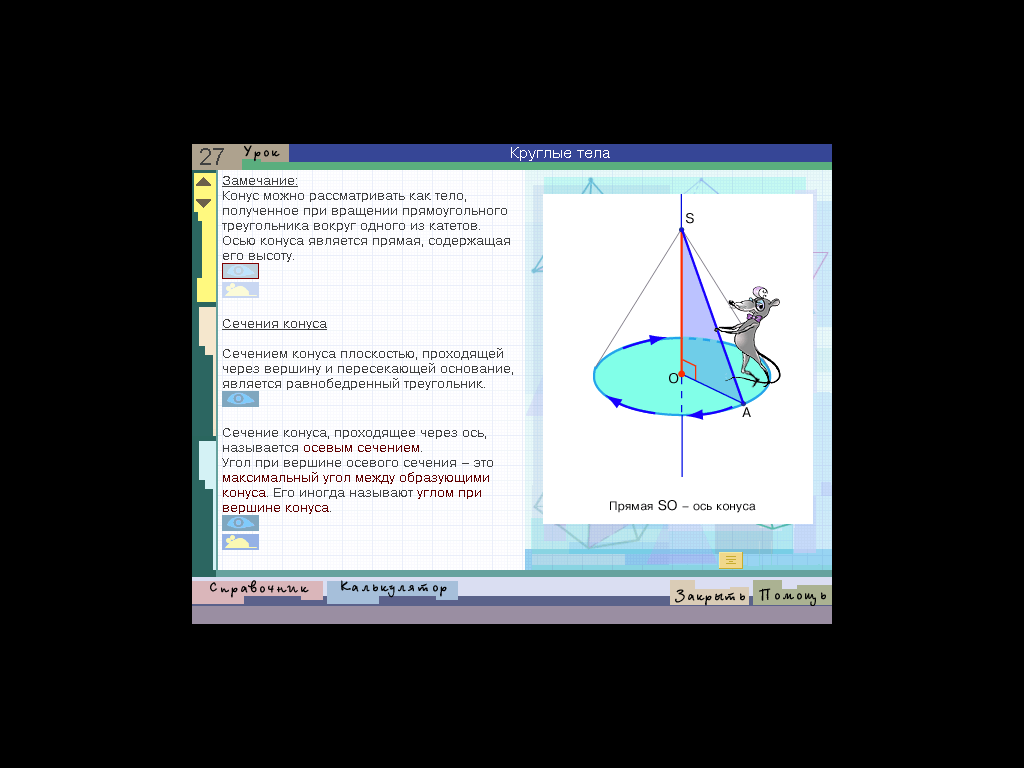 Елементи конуса
P
Вісь конуса
Вершина конуса
Твірна
Висота конуса
R
O
Основа конуса
L
B
Радіус основи конуса
РОЗГОРТКА КОНУСА
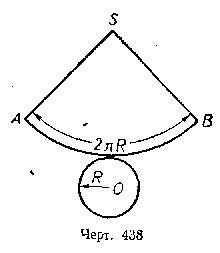 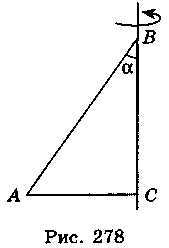 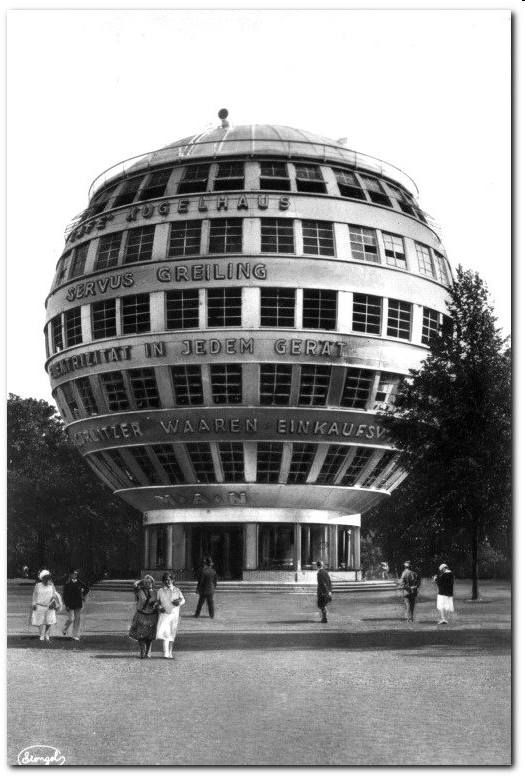 СФЕРА , куля
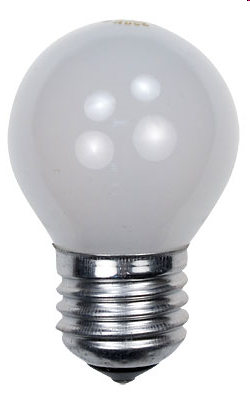 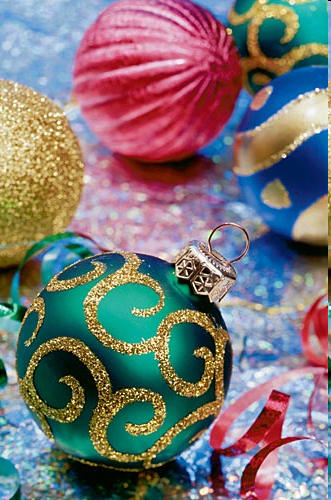 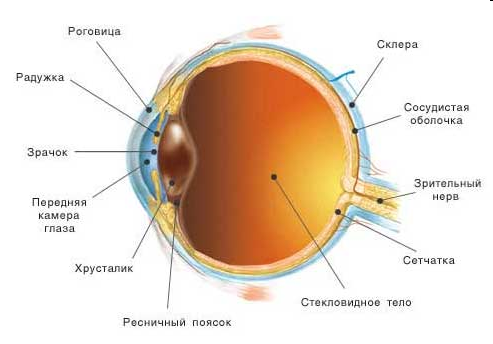 Куля– це тіло, утворене обертанням півкруга навколо осі, яка містить його діаметр.

   Поверхня кулі називається сферою
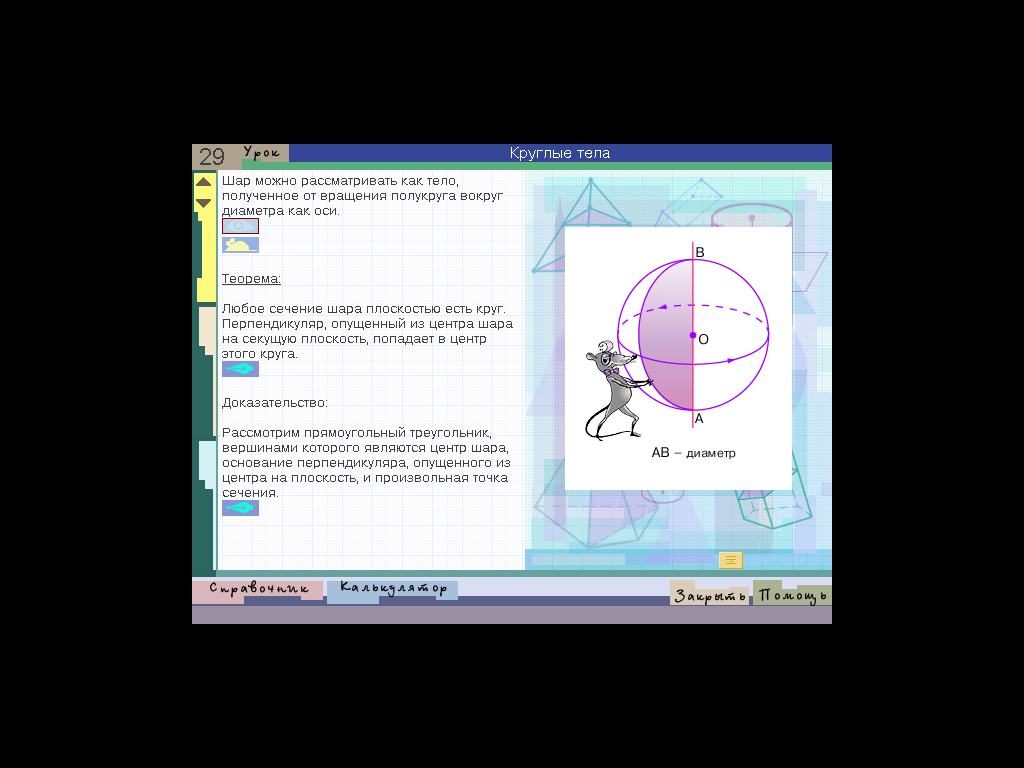 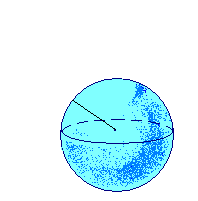 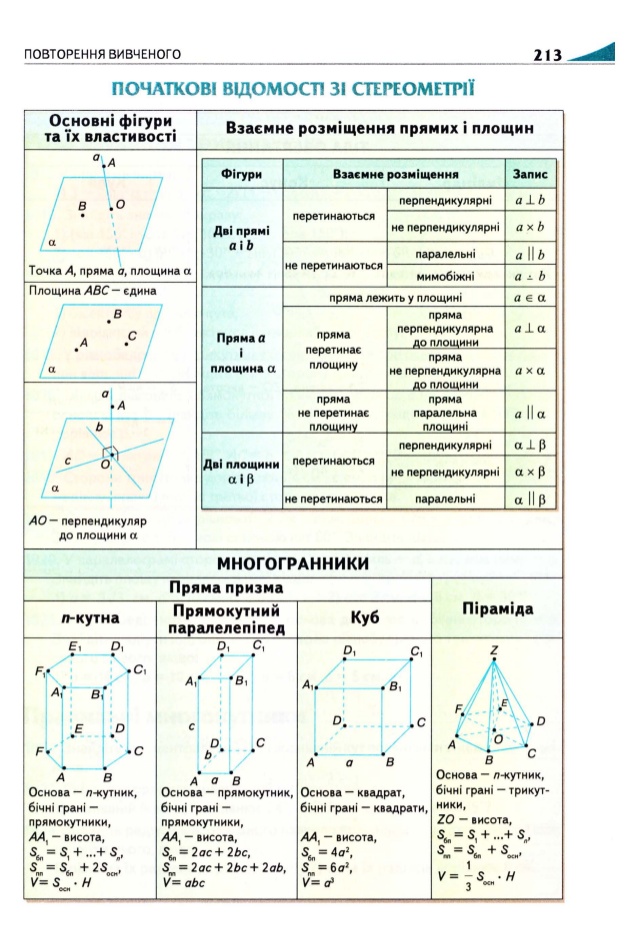 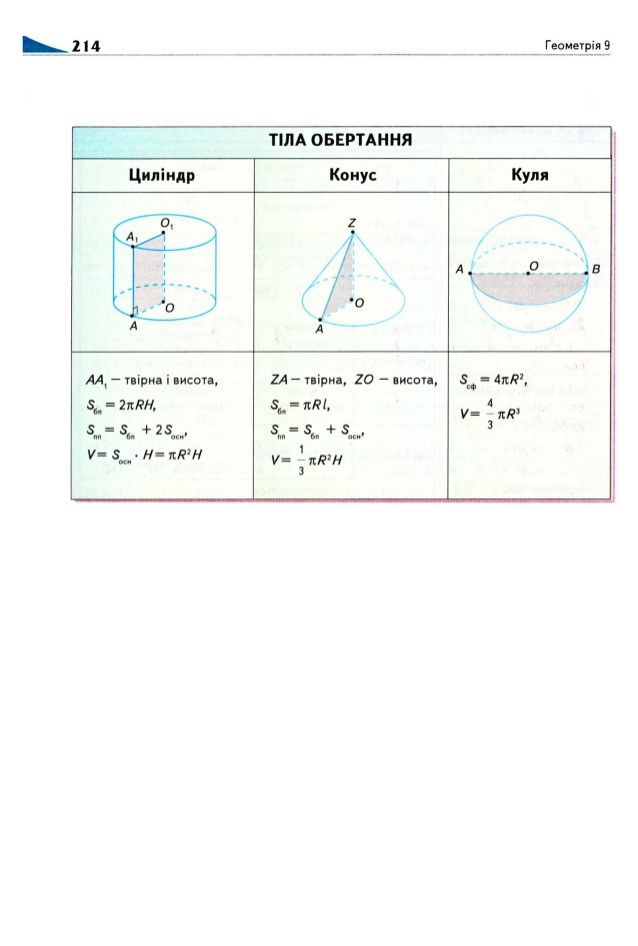 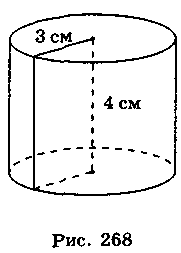 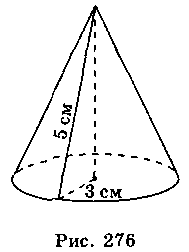